تلخيص مقال 
تأديب الموظف وفقا لأحكام القانون الأساسي العام للوظيفة العمومية.
من اعداد الطالبات 
ميرة سلطان
سارة سعيدي
وصال عايشي
هدى سوداني
تحت اشراف الاستاذ 
دبلة فاتح
الفكرة العامة للمقال 
هي دراسة وتحليل النظام التأديبي الذي يخضع له الموظف العمومي في المؤسسات والإدارات العمومية وفقًا للقانون الأساسي العام للوظيفة العمومية. 

المقال يركز على تصنيف الأخطاء التأديبية والعقوبات المترتبة عليها، بالإضافة إلى استعراض الضمانات التي تحمي الموظف من تجاوزات والتعسف في استخدام السلطة التاديبية.
االأفكار الرئيسية التي تم تناولها في المقال:
يتم تنظيم النظام التأديبي للموظفين في المؤسسات والإدارات العامة وفقًا للأمر رقم 06-03 المتعلق بالقانون الأساسي العام للوظيفة العمومية. هذا النظام يحدد كيفية التعامل مع الأخطاء التأديبية والعقوبات المترتبة عليها.
النظام التأديبي للموظفين العموميين
يتم تصنيف الأخطاء التأديبية إلى أربع فئات بناءً على درجة خطورتها، وهذا التصنيف يساعد في تحديد نوع العقوبة المناسبة لكل خطأ.
تصنيف الأخطاء التأديبية
يتم تصنيف العقوبات إلى درجات مختلفة بناءً على نوع الخطأ الذي ارتكبه الموظف. السلطات المختصة بالتعيين تتمتع بصلاحية تحديد نوع العقوبة المناسب بناءً على طبيعة الخطأ.
تصنيف العقوبات
السلطة التي تمتلك حق التعيين هي المسؤولة عن تحديد العقوبة المناسبة لكل خطأ تأديبي يرتكبه الموظف. هذه السلطة تتمتع بحرية اتخاذ القرار بناءً على تقديرها للوضع.
سلطة التعيين
يتم توفير بعض الضمانات للموظف لحمايته من تعسف الإدارة. هذه الضمانات تهدف إلى ضمان عدم استغلال السلطات التأديبية ضد الموظفين بطرق غير عادلة.
. الضمانات القانونية للموظف
الموظف يتمتع بحقوق تضمن له الحماية من سوء استخدام الإدارة لصلاحياتها التأديبية، وذلك من خلال توفير إجراءات وقائية تمنع إساءة استخدام النظام التأديبي.
الحق في الحماية من التعسف
نقاط القوة والضعف في المقال:
نقاط القوة والضعف في المقال:
j نقاط القوة والضعف في المقال
نقاط القوة
نقاط الضعف
تحليل شامل للنظام التأديبي
قلة التفصيل في الأمثلة العمليةة
j
-تحديد الفئات والتصنيفات
التركيز على الجوانب النظريةة
الاشارة الى الضمانات القانونية
غياب المقارنة مع أنظمة تأديبية
مرجعية قانونية واضحة
إمكانية تحسين الهيكلية
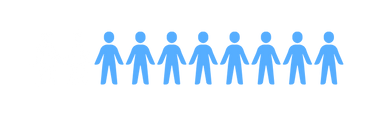 مضمون المقال
المبحث الأول: الواجبات الوظيفية وجزاء الاحتلال بها.المطلب الأول: الواجبات الوظيفية
الفرع الأول: الالتزام بالقيام
الفرع الثاني: الالتزام بالامتناع
المطلب الثاني: جزاء الاخلال بالواجبات الوظيفية
- مفهوم الخطا المهني كل تخل عن الواجبات المهنية أو مساس بالانضباط وكل خطأ أو مخالفة من طرف الموظف اثناء او بمناسبة تأدية مهامه.
2- تصنيف الأخطاء المهنية
3- العقوبات التأديبية: يقصد بالعقوبة التاديبية عموما الجزاء الذي توقعه الإدارة على الموظف مرتكب الخطأ المهني.
4- تصنيف العقوبات التأديبية: صنف المشرع العقوبات التأديبية الى درجات اربع مراعيا في ذلك مدى التناسب بينها وبين الاخطاء المهنية المرتكبة من طرف الموظف.
1-عقوبات من الدرجة الاولى: تنبيه انذار كتابي التوبيخ 2-عقوبات من الدرجة الثانية: التوقيف عن العمل من يوم الى ثلاثة ايام الشطب من قائمة التاهيل.-عقوبات من الدرجة الثالثة: توقيف عن العمل من أربعة الى ثمانية ايام التنزيل من درجة الى درجتين النقل الاجباري .4-عقوبات من الدرجة الرابعة: التنزيل الى الرتبة السفلى مباشرة التسريح.
اجراءات وضمانات التأديب
اجراءات التأديب
العقوبات من الدرجة الأولى والثانية:تتخذها سلطة التعيين: أي الجهة المسؤولة عن تعيين الموظف.قرار مسبب: يجب أن يكون القرار موضحاً للأسباب التي أدت إلى توقيع العقوبة.توضيحات كتابية: يجب على سلطة التعيين أن تطلب توضيحات كتابية من الموظف قبل اتخاذ القرار.عدم إلزام بالرجوع إلى جهة أخرى: نظراً لعدم خطورة هذه العقوبات، لا يلزم الرجوع إلى لجنة أو جهة أخرى لاتخاذ القرار.حق في رد الاعتبار: يمكن للموظف طلب رد الاعتبار بعد سنة من تاريخ العقوبة، وقد يقع رد الاعتبار تلقائياً بعد سنتين.العقوبات من الدرجة الثالثة والرابعة:تتخذها سلطة التعيين بناءً على قرار مبرر: أي قرار مدعوم بالأدلة.الرجوع إلى اللجنة الإدارية: يجب على سلطة التعيين الرجوع إلى لجنة إدارية متساوية الأعضاء قبل اتخاذ القرار، ورأي هذه اللجنة ملزم.أكثر خطورة: هذه العقوبات تعتبر أكثر خطورة من العقوبات من الدرجة الأولى والثانية.باختصار، النص يشرح الإجراءات القانونية التي يجب اتباعها عند توقيع عقوبات تأديبية على الموظفين ي الجزائر، مع التركيز على أهمية توضيح الأسباب وتوفير فرصة للموظف للدفاع عن نفسه.
ضمانات التأديب
تتخذ الاجراءات التأديبيه في مواجهة الموظف محل التاديب في اطار احترام الضمانات سواء:- قبل مثوله امام المجلس التاديبي.- اثناء مثوله امام المجلس التاديبي- بعد مثوله الى المجلس التاديبي واصدار قرار العقوبة
قي ختام مقال، يتبين أن النظام التأديبي يهدف إلى تحقيق التوازن بين حقوق الموظف وضمان سير العمل في الإدارة العامة بعدالة وشفافية، مع التأكيد على أهمية احترام الإجراءات القانونية وضمان حق الدفاع.